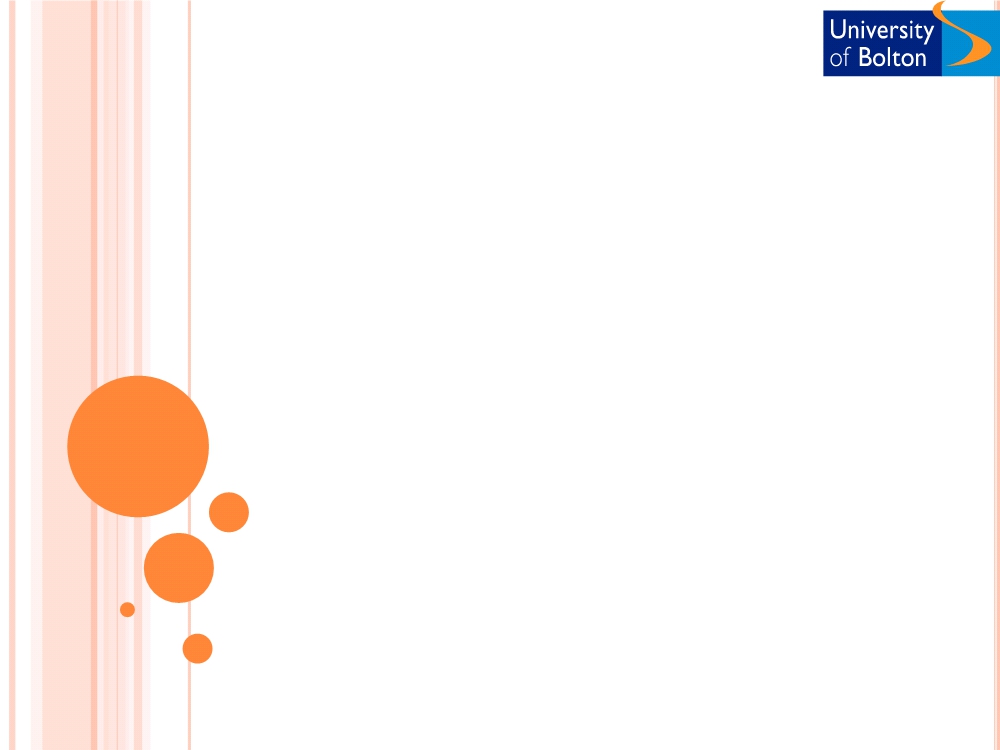 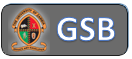 E-BUSINESS STRATEGY AND MODELS	LECTURE	 4
E-business Strategy Formulation
 
Implementation and Assessment
DR.  Collins  C. Kachaka BSc, MSc, DBA(Cybersecurity)
  
    CCNA, CWNA, MCP,  CEH, CHFI, ITIL, PCI DSS
Email :  collinschi@gmail.com
© 2017
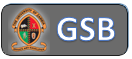 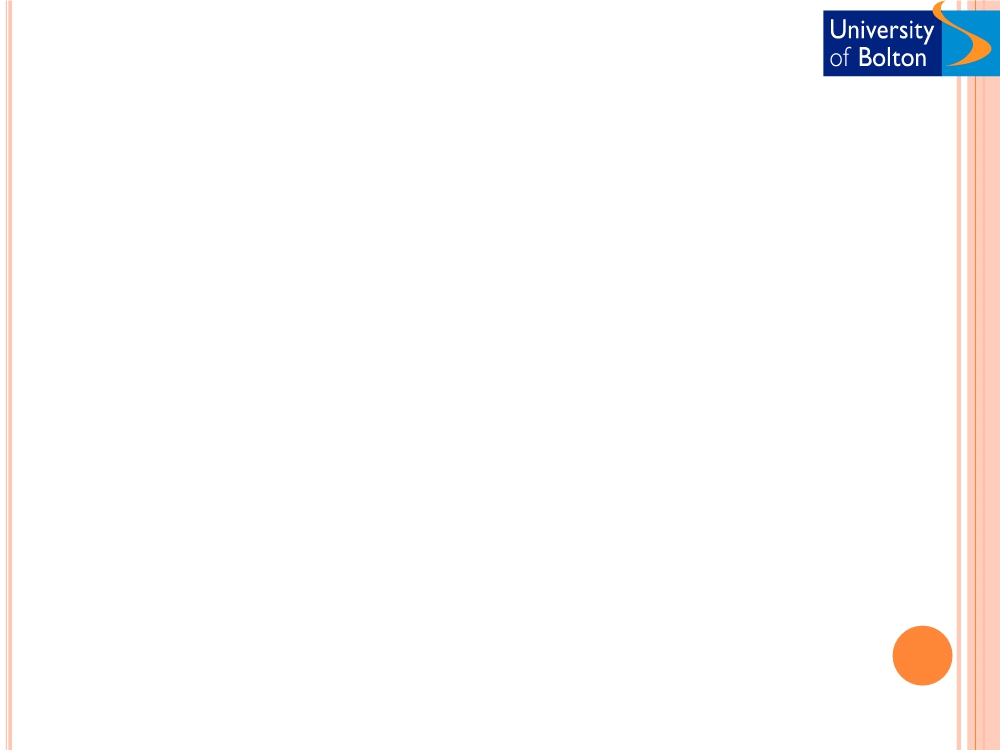 TABLE OF CONTENTS
 E-business strategy formulation
  E-business strategy formulation tools
  Issues in e-business strategy formulation
 E-business strategy implementation
  Activities and tools for strategy implementation  Issues in strategy implementation
 E-business assessment
  Activities and tools for strategy assessment  Issues in strategy assessment
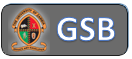 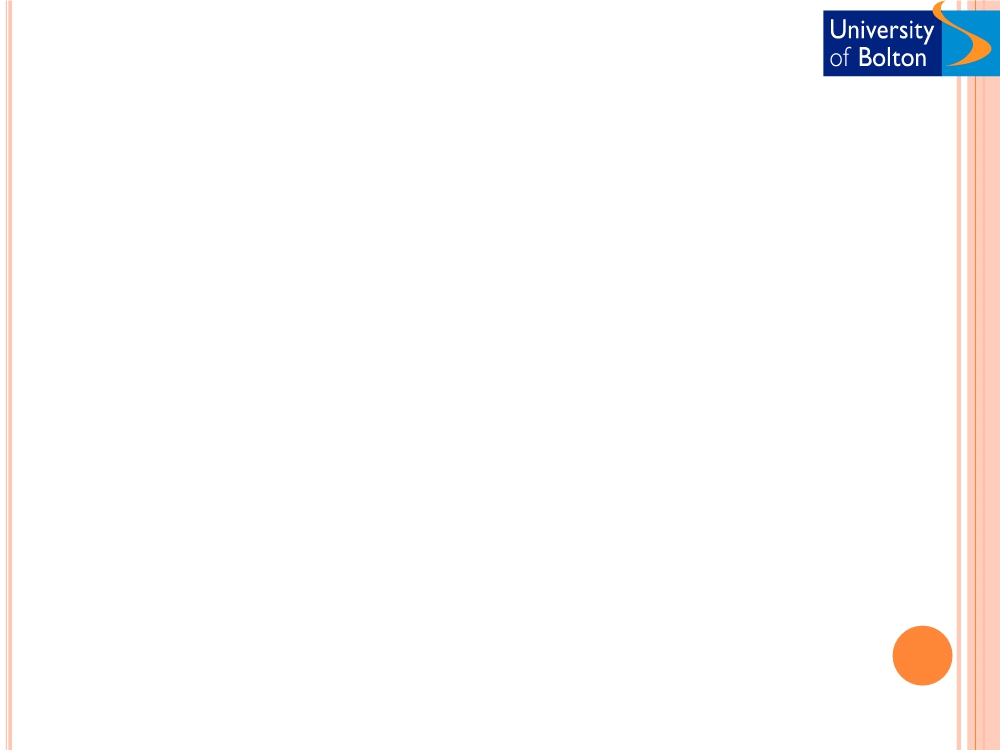 E-BUSINESS STRATEGY FORMULATION
 The development of strategies to exploit	opportunities and manage threats in the
business environment in light of corporate
strengths and weaknesses (Turban et al., 2006).
 Elements impacting e-business strategy	formulation
  Economic and business environment  Competitive environment
  Current business position
  Business portfolio (SBU‟s/ products/ services)  Technological environment and capabilities  Knowledge and innovation capabilities  Business partnerships/collaborations  Customer base
  Resource capabilities and allocation
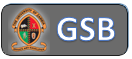 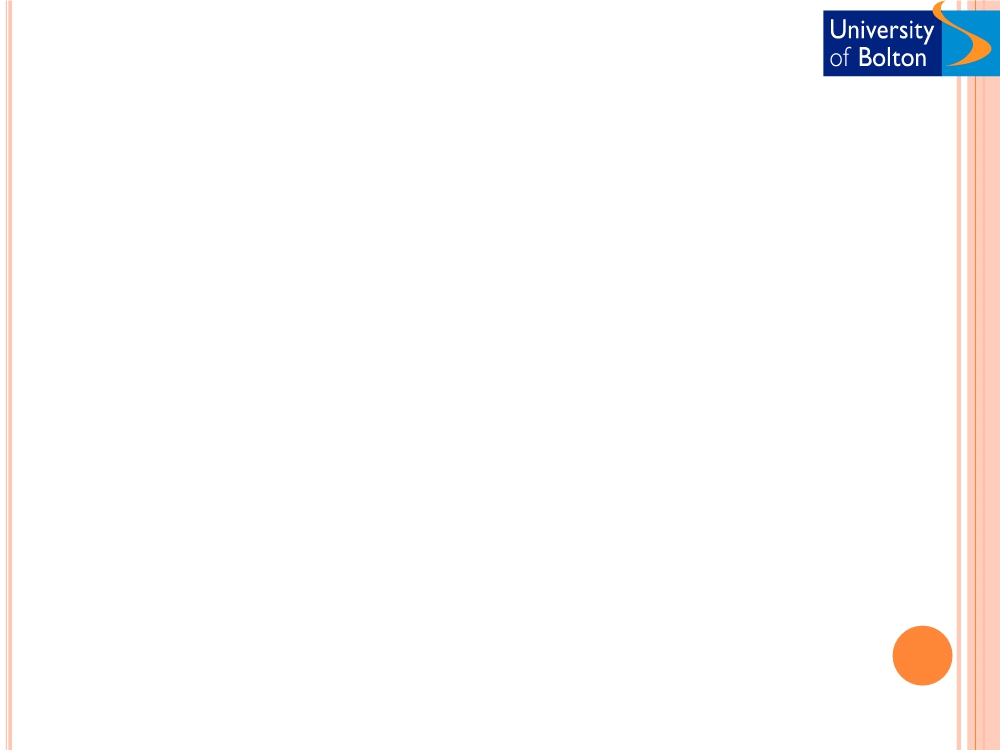 STRATEGY FORMULATION
  Activities and outcomes
   E-business opportunities and selection
     Scenarios for future development
     How the scenarios fit with future direction
     Assess the relevance of current activities to  the company‟s future		     Outsourcing or eliminating some activities
   Cost-benefits analysis
     Financial, non-financial, tangible, intangible, short term or long term
   Determining an e-business application portfolio
     Current and future strategic importance of IS
   Risk analysis, assessment, and management
     Risk of proposed opportunities
   Specific outcomes will be:
     List of approved e-business projects or applications     Risk management plans
     Pricing strategies
  Tools
   BCG growth-share matrix
   Return on Investment (ROI)   Scenario planning
   GE Multifactor business portfolio matrix   Strategic SBU model
   Road mapping
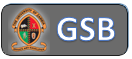 OUTCOME  OF  
STRATEGY  FORMULATION STAGE
SELECTION  OF  A VIABLE  STRATEGY  FOR USE

ACTIVITY  PRIORITY LIST

SHORT TERM  AND LONG TERM  OBJECTIVES

RISK  ANALYSIS  REPORT

COMPANY  COMPETITIVE  ADVANTAGE  REPORT

BUSINESS  PLAN
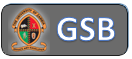 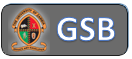 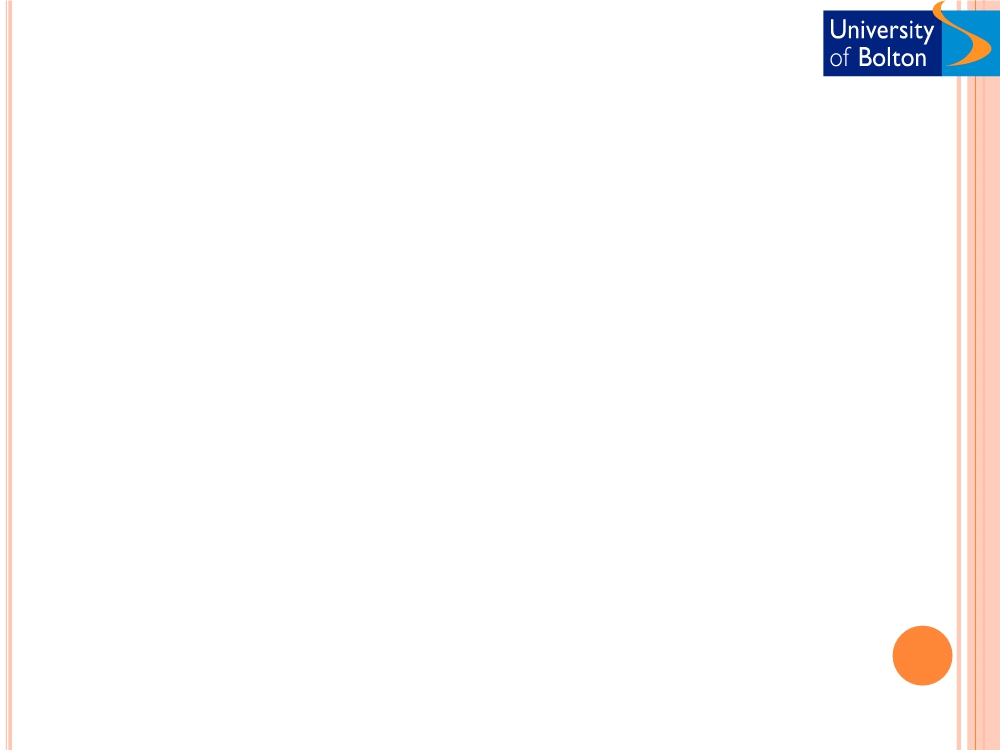 STRATEGY FORMULATION TOOLS
 BCG growth-share matrix
  A portfolio analysis tool developed by the Boston Consulting
Group (BCG) which helps managers develop organizational
strategy based on market share of businesses and the growth ofmarkets in which businesses exist.
   It compares projects on potential market growth and market share to	determine the best projects to adopt, redesign, sell, or abandon.
   BCG Growth-Share Matrix involves identifying the organization‟s strategic	business units (SBUs).
   A strategic business unit is a significant organization segment that is analyzed to	develop organizational strategy aimed at generating future business or revenue.
   An SBU varies from organization to organization. In larger organizations, an SBU	could be a company division, a single product, or a complete product line. In smaller	organizations, it might be the entire company.
   Although SBUs vary drastically in form, all SBUs are a single business (or
collection of businesses), have their own competitors and a manager accountable foroperations, and can be independently planned for.
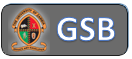 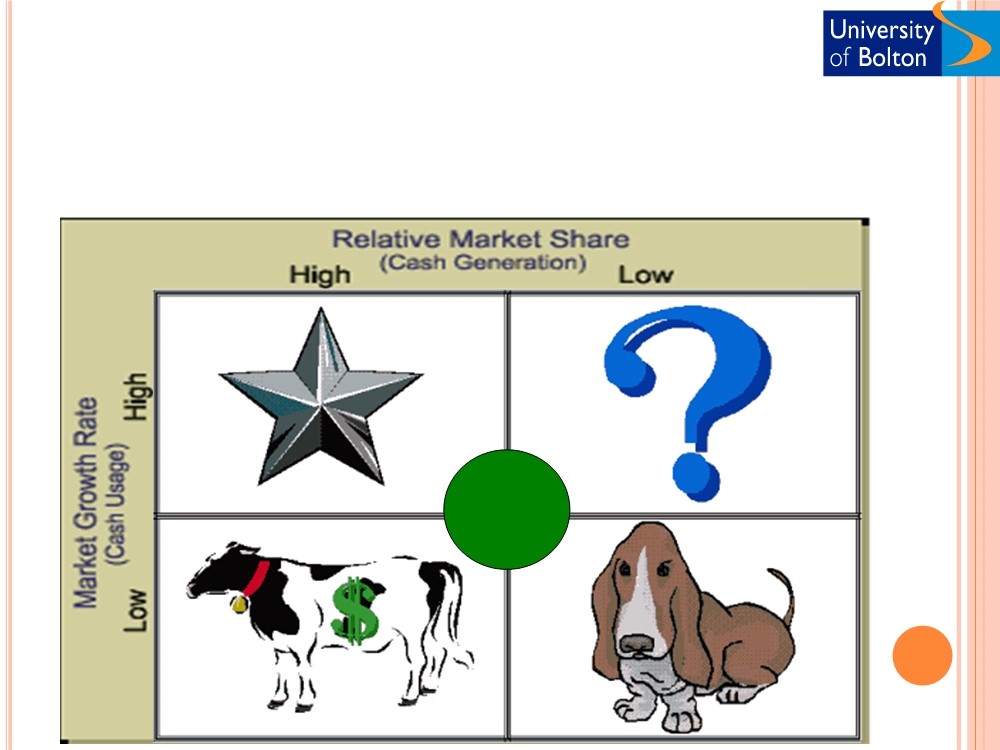 BCG GROWTH-SHARE MATRIX
Strategy
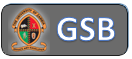 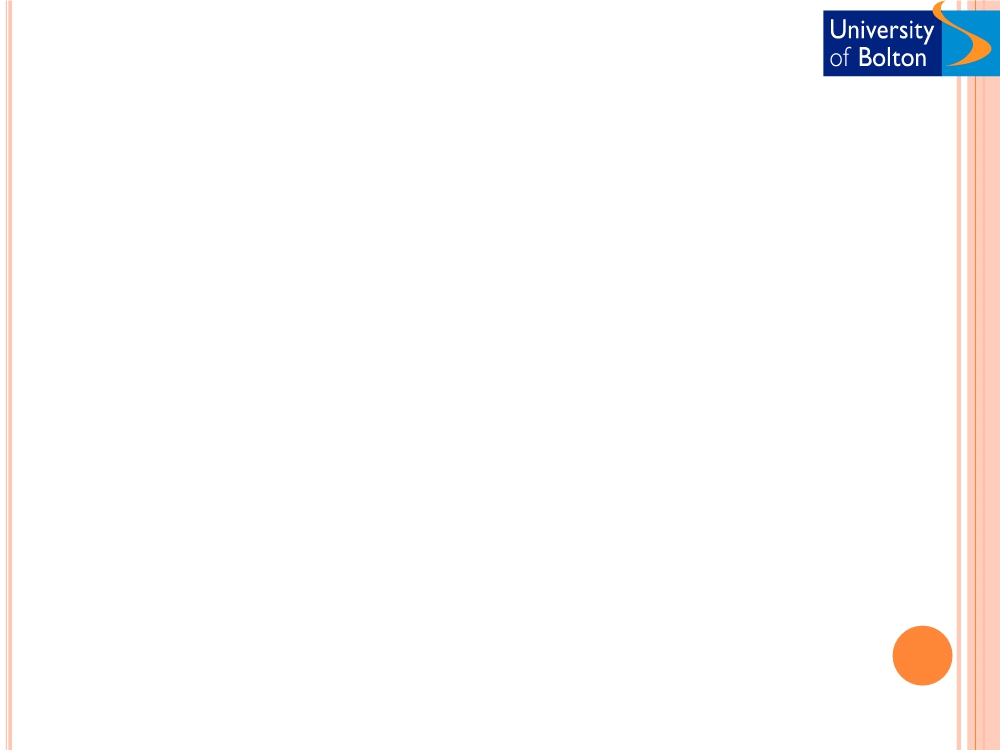 BCG GROWTH MATRIX CON‘T
•  Cash cows
•  SBUs with high market share in a slow-growing industry. Generate	cash in excess of the amount needed to maintain the business.
• E.g. Oracle in Database market
- HP in printer market - BT in
conventional telephony
•  Dogs: SBUs with low market share in a mature, slow-growing industry.	Generate barely enough cash (Break-even) to maintain the business's	market share.
• E.g. IBM‘s PC hardware business unit  - General Motors in SUV market in USA.
•  Question marks: SBUs with low market share in a fast-growing
industry. Require large amounts of cash to grow their market share.
•  E.g. Creative and Philips in MP3 player market  - Ocado.co.uk in online grocery market
- Yahoo‘s search engine business.
•  Stars: SBUs with a high market share in a fast-growing industry. The	hope is that stars become the next cash cows. Sustaining the business	unit's market leadership may require extra cash.
• E.g. Tesco.co.uk in online grocery market - Apple‘s IPOD in MP3plaer market  - Google‘ssearch engine business  - Sony (PS2) in gaming market.
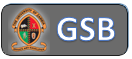 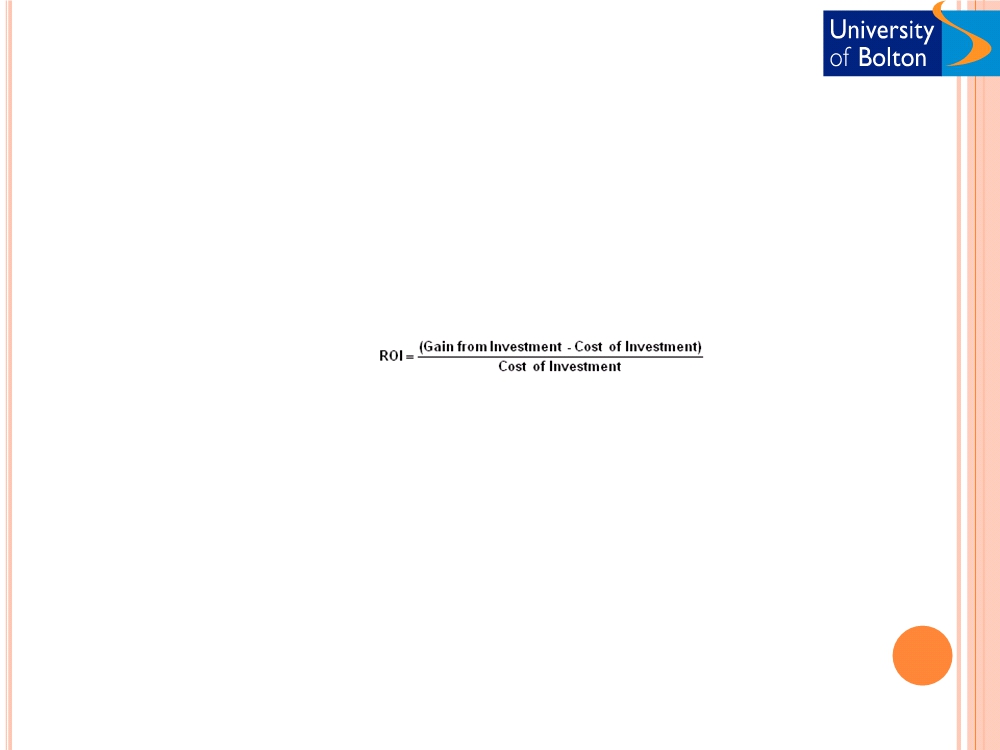 STRATEGY FORMULATION TOOLS
 Return on Investments (ROI)
  A ratio of required costs and perceived benefits of a project or	an application.
  A quantitative financial measure of costs and benefits
   In basic terms, ROI quantifies the financial benefits of a project after	subtracting the associated costs.
  Before funding an e-business initiative, managers use ROI	analysis to determine which projects merit funding.
   They may revisit ROI at the end of the project to measure actual	performance.
  Performing ROI
   Definition of a clear set  of goals for e-business projects   Objectivity of ROI analysis
   Choosing the right metrics
   Measuring actual performance against the plan.   Avoiding ROI in irrelevant projects
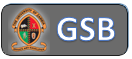 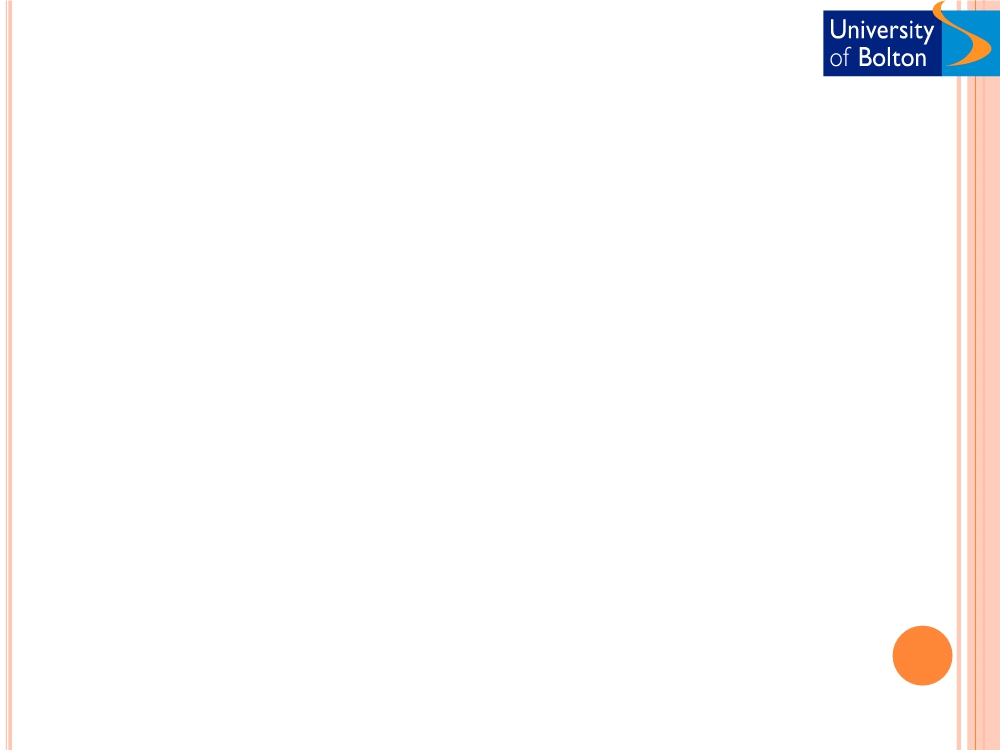 STRATEGY FORMULATION TOOLS
 Scenario planning
  Scenarios are a set of plausible outcomes that serve	as the answer to a question or problem. These	outcomes are bounded by key drivers of the issue at	hand.  (Market, competition, technology,	innovation, economic etc.)
  Using this tool organisations generate, and prepare	for several plausible alternative future business	circumstances.
  The original scenario planning methodology called	for the identification of two key drivers of the issue
at hand. These two drivers would provide the
boundaries for a 2×2 matrix.
  Planners would then elaborate the scenarios from	this matrix, examining key environmental forces.
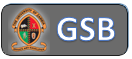 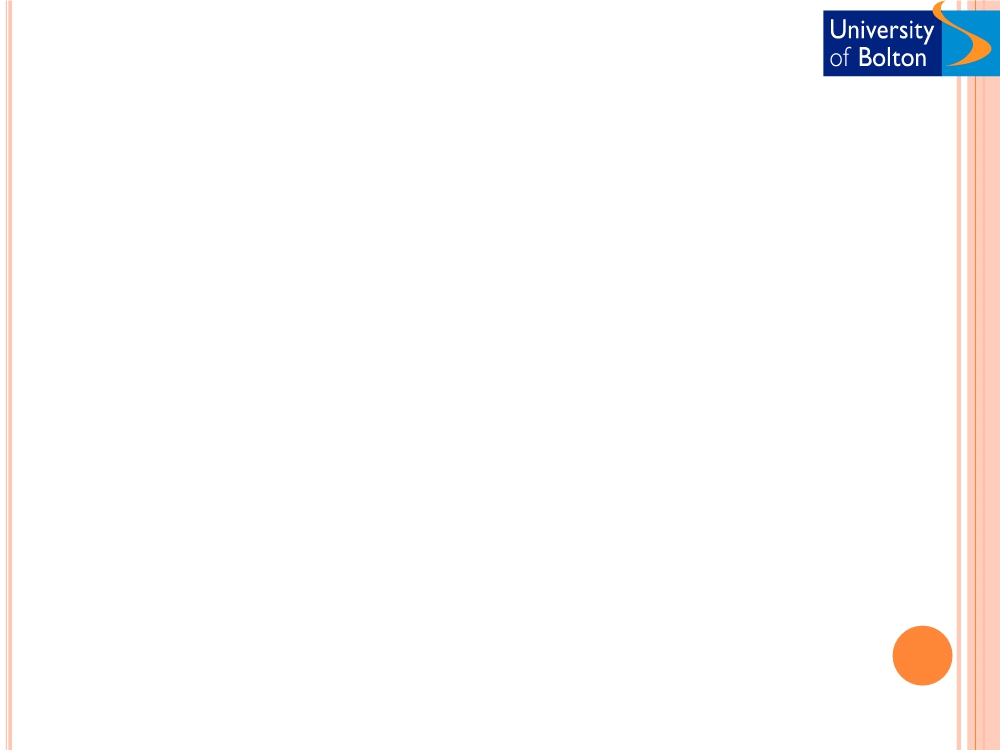 SCENARIO PLANNING CON‘T
 Steps of scenario planning
Scoping
1.
      What is the question/issue you want to answer/address ?
Trend analysis
2.
      Identify external forces and their pressure on the business
Building scenarios
3.
      Using the outcome of the first two stages and build scenarios
Generate options
4.
      Consider innovation, opportunities, new services or projects within the scenario
Test options
5.
      Identify positional implications and impacts of scenario on the identified options
Action plan
6.
      Define an action plan as a result of the above activities
(JISC InfoNet.co.uk)
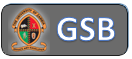 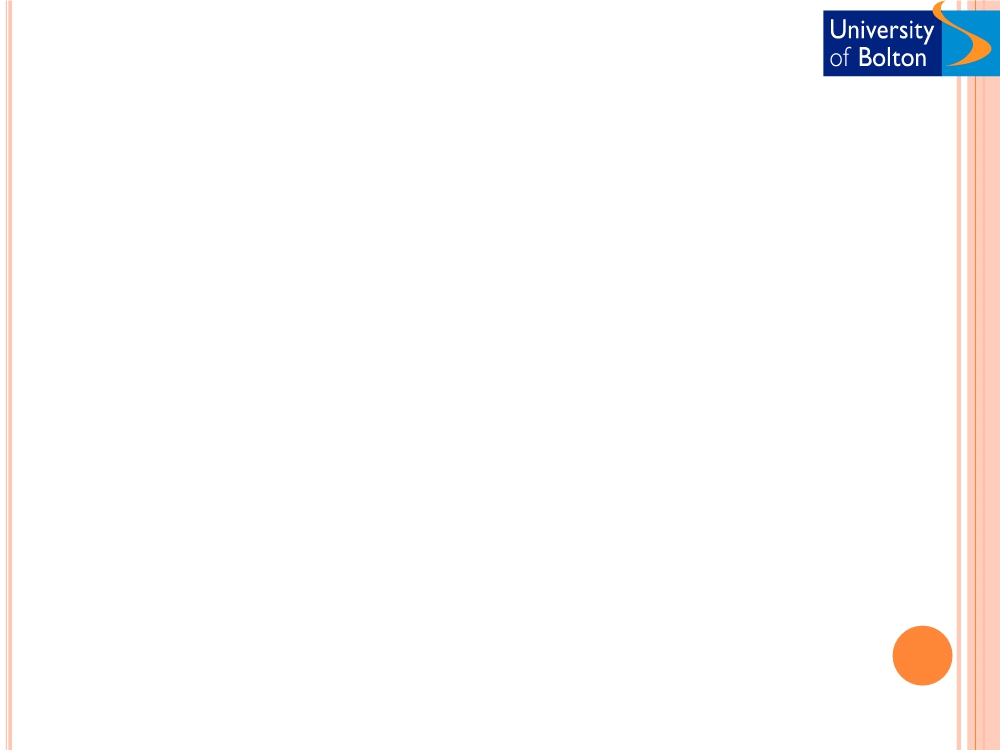 STRATEGY FORMULATION TOOLS
 GE Multifactor business portfolio matrix
  Help managers develop organizational strategy that is	based primarily on market attractiveness and business	strengths. Developed by GE and McKinsey
  Evaluate relative attractiveness of various business
alternatives (SBU‟s). Typically, the SBU‟s are evaluatedalong two dimensions.
   Industry attractiveness (Market size, growth rate, and	intensity of competition)
   Business position (Market share, share growth, and product	strength)
  Steps
   Assign relative weights to each relevant factor   Rate each SBU along each factor
   Sum the weighted ratings to determine the position of each	SBU
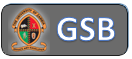 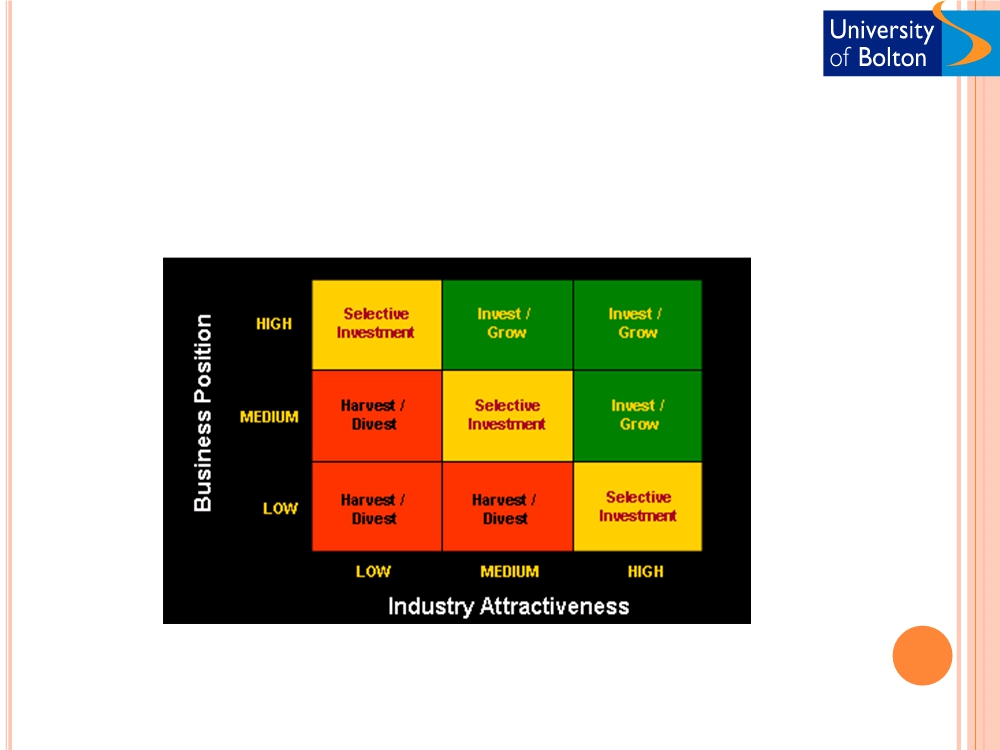 GE MULTIFACTOR BUSINESS PORTFOLIOMATRIX CON‘T
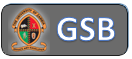 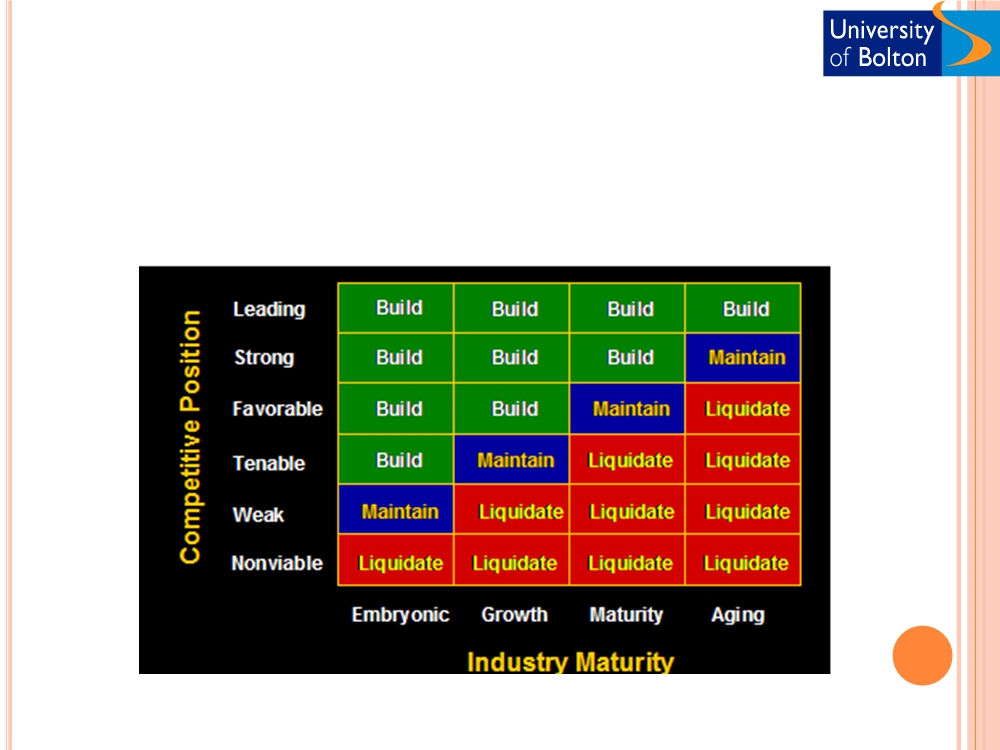 STRATEGIC BUSINESS UNIT (SBU)
MODEL TOOL
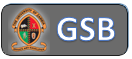 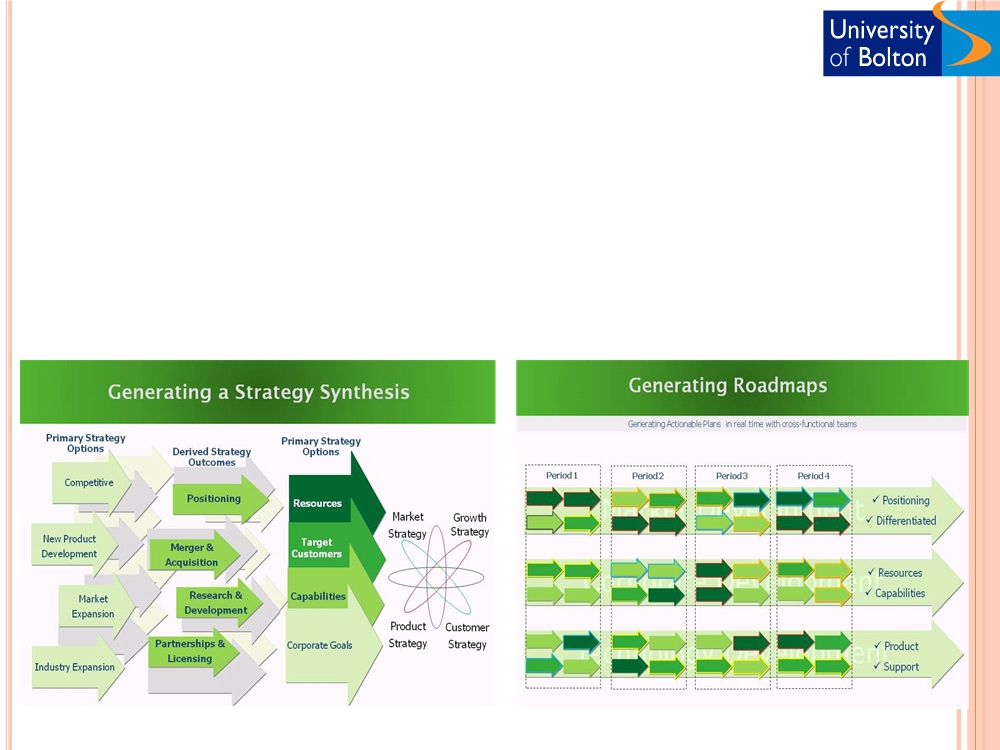 STRATEGY FORMULATION TOOLS; ROAD
MAPPING
In strategy formulation, the road-mapping approach helps to choose and do the right things.	Road-mapping leads to effective:
    Project portfolio development and management
    Technological strategy assessment and development    Project evaluation and strategic alignment    Provision of a  common language for innovation
    Building of bridges between technologists and business managers.
(Solmon consulting , 2010)
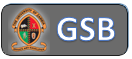 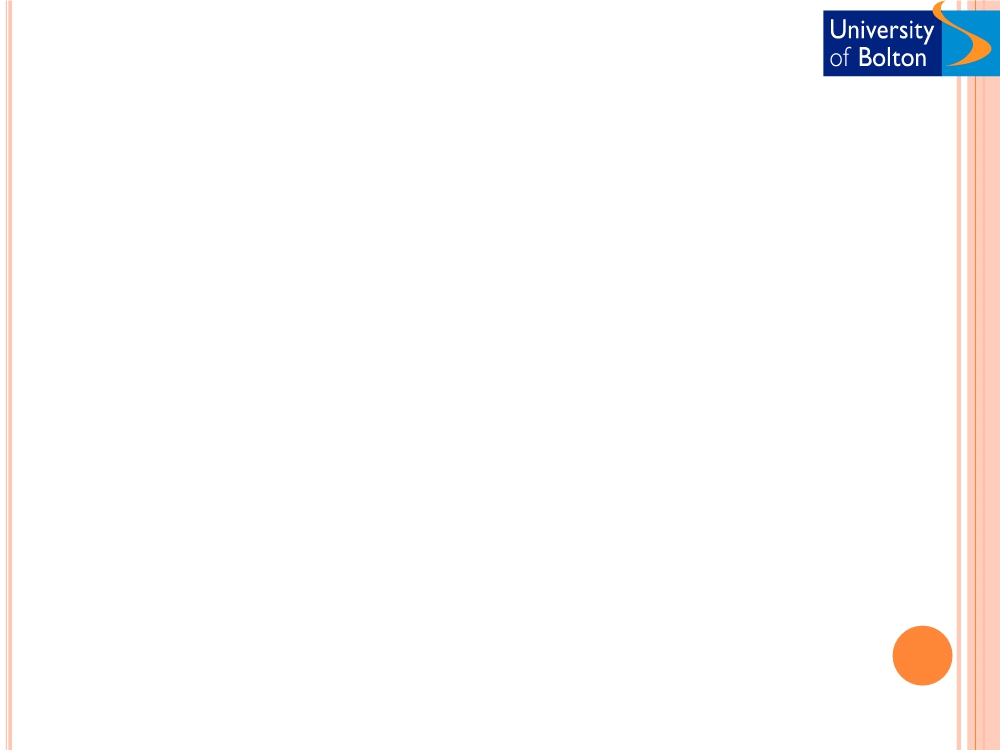 ISSUES IN E-BUSINESS STRATEGY
FORMULATION
 Channel conflict
  Channel conflicts arise when an existing company creates	an additional distribution channel online
  These conflicts can be handled in several ways
  Let established distributors handle e-business fulfilment (e.g. Electricals)  Provide online services to intermediaries (partners)
  Sell limited products online (e.g. Mobile phone operators)  Avoiding online sales totally (e.g. Auto industry)
 Online Vs Offline conflict
  In businesses with both online and offline businesses,	resource allocation can be a complex problem
  Becoming competitors to each other
  Offline side handling logistics and after sales service  Needs appropriate change management from top level
 Pricing strategy
  Price becoming a single determining factor for online	performance
  Differential pricing strategies for online and offline sales
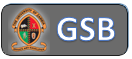 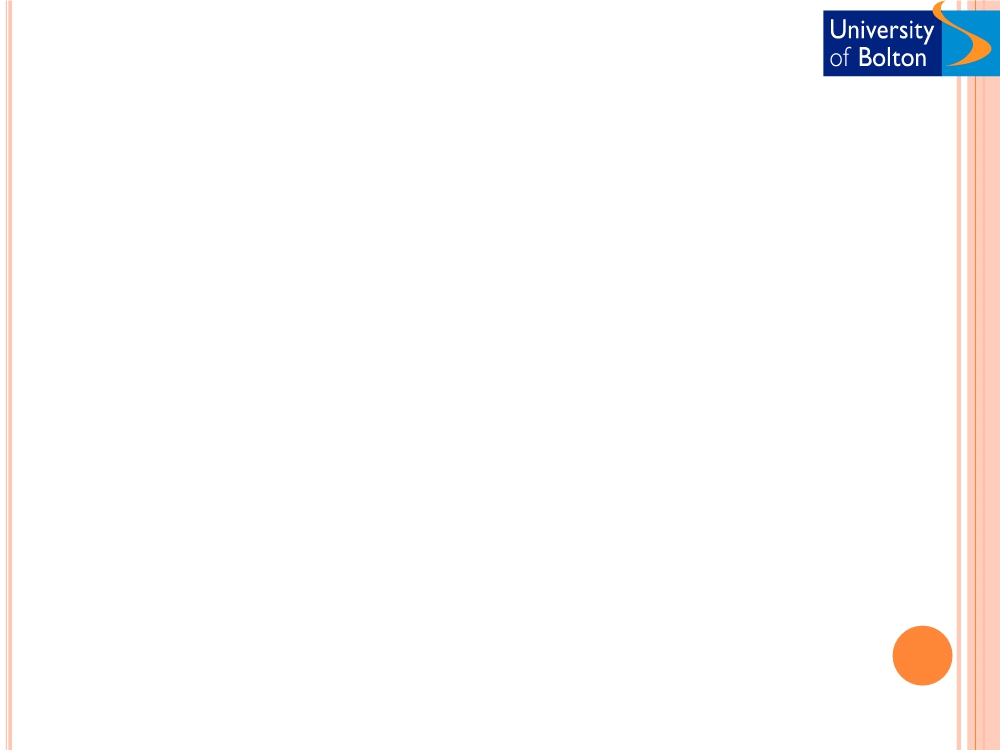 E-business strategyimplementation
  The development of detailed, short-term plans	for carrying out the projects agreed on in
strategy formulation
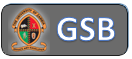 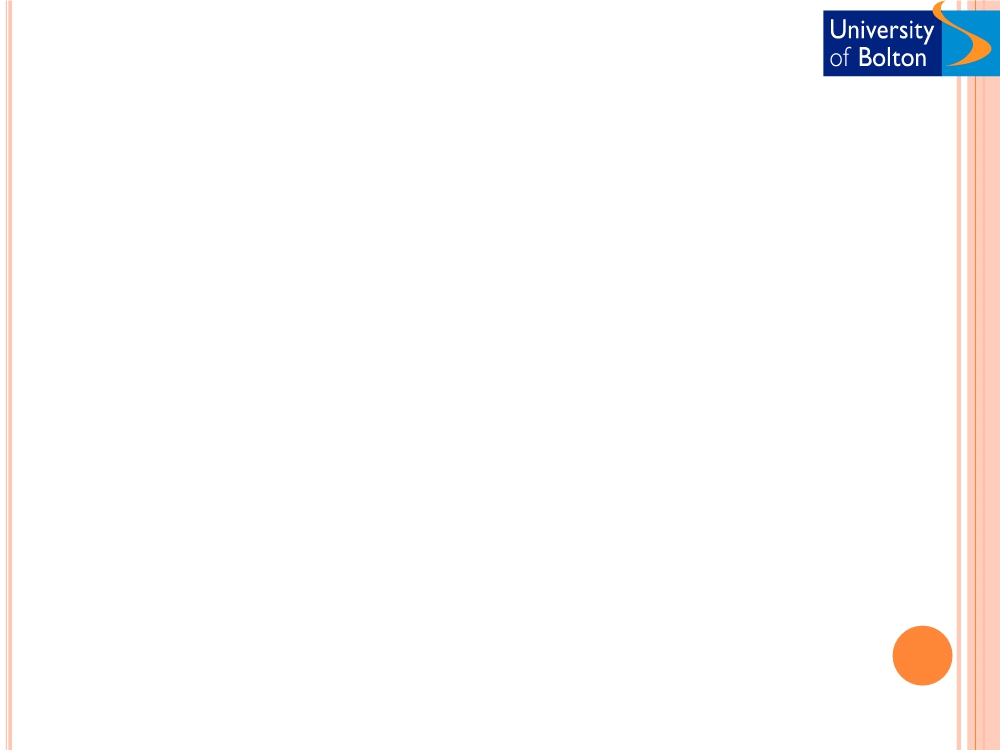 STRATEGY IMPLEMENTATION
 At this phase the emphasis shifts from
“what do we do?”……….. To……… “how do we do it?”.

 Develop and implement detailed short-term plans tocarry out the projects agreed on at the formulationstage
 Activities and Outcomes
  Evaluate specific options and establish specific milestones  Allocate resources
  Manage projects
 Strategy Implementation activities/ tools
  Project planning
  Resource allocation  Project management
  Business Process Reengineering (BPR)  Pilot projects
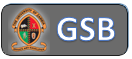 STRATEGY IMPLEMENTATION IS THE TRANSLATION OF CHOSEN STRATEGY INTO ORGANIZATIONAL ACTION SO AS TO ACHIEVE STRATEGIC GOALS AND OBJECTIVES.
AN ORGANIZATIONAL CONTROL SYSTEM IS ALSO REQUIRED. THIS CONTROL SYSTEM EQUIPS MANAGERS WITH MOTIVATIONAL INCENTIVES FOR EMPLOYEES AS WELL AS FEEDBACK ON EMPLOYEES AND ORGANIZATIONAL PERFORMANCE. ORGANIZATIONAL CULTURE REFERS TO THE SPECIALIZED COLLECTION OF VALUES, ATTITUDES, NORMS AND BELIEFS SHARED BY ORGANIZATIONAL MEMBERS AND GROUPS.

FOLLOWING ARE THE MAIN STEPS IN IMPLEMENTING A STRATEGY:

	DEVELOPING AN ORGANIZATION HAVING POTENTIAL OF CARRYING OUT   STRATEGY SUCCESSFULLY.	

	DISBURSEMENT OF ABUNDANT RESOURCES TO STRATEGY-ESSENTIAL  ACTIVITIES.	

	CREATING STRATEGY-ENCOURAGING POLICIES.	

	EMPLOYING BEST POLICIES AND PROGRAMS FOR CONSTANT IMPROVEMENT.	

	LINKING REWARD STRUCTURE TO ACCOMPLISHMENT OF RESULTS.	
	MAKING USE OF STRATEGIC LEADERSHIP.
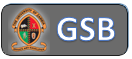 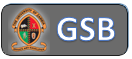 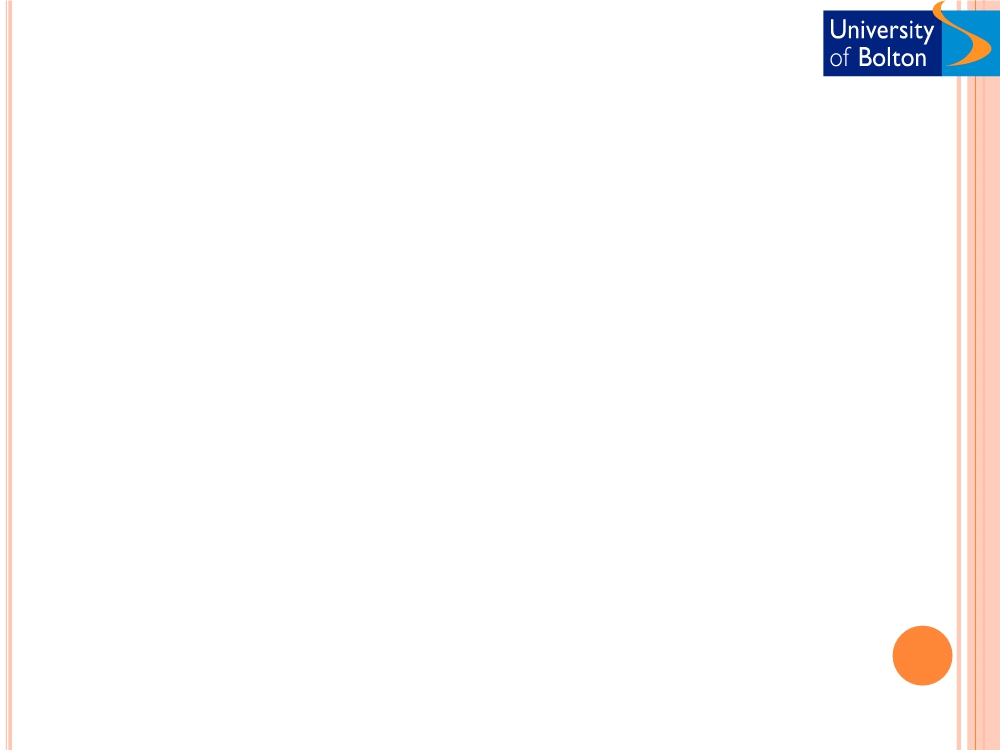 STRATEGY IMPLEMENTATION
Project planning

   Strategies are implemented through a project or a series of projects.   This Involves
   Setting specific objectives   Creating a project schedule
   Setting milestones and measurable performance targets
Resource allocation

   Deploying the organisational resources to achieve the strategic objectives
   Financial
   Technological
   Managerial/ Knowledge/ Human
Project management

   A planned effort to complete a specific endeavour of defined scope, resources, and	duration
   Making the selected projects and applications a reality
   Hiring staff
   Purchasing equipment   Procuring technology etc.
Business Process Re-engineering (BPR)

   Restructuring and transforming a business process by a fundamental rethinking	and redesign to achieve improvements in cost, quality, speed, etc. (O‟Brien, 2000)   Redesign enterprise processes
   To implement an e-business model   To offer an innovative product/ service   To accommodate a new application
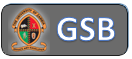 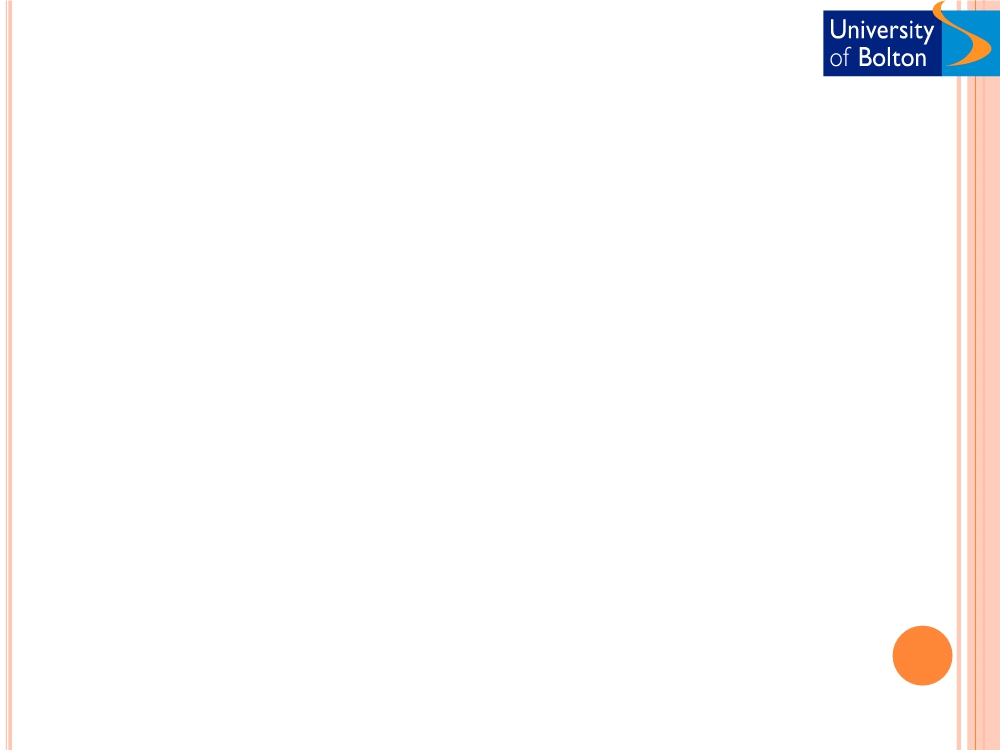 STRATEGY IMPLEMENTATION CON‘T
Pilot projects

	Implementing e-business strategies requires investing significant
organisational resources. Therefore a good way is to undertake one ora few small projects.
  Assigning a project champion with expertise in business domain and technology  Creating web team to align e-business goals with overall business goals
  Top management support
	Top down approach
	E-business transformation/ implementation is a business-wide phenomenon
	Develop business vision… identify processes to be re-engineered… identify opportunities to apply
ICT‟s…build and apply a prototype.
	May result in job changes, reporting structures, collaboration patterns etc., which can generate
resistance.
	Bottom up approach
	E-Business project starts as an experiment in an „inconspicuous‟ part of an organisation.
	Lessons/ best practices/ knowledge is drawn from each project and transferred to other projects.
Central co-ordination is necessary in this approach.
	Unconnected projects will lead to fragmented activities and may not result in business-wide
transformation
	The choice of the above approaches may depend on
	Size of the organisation and number of parts/divisions
	Level of uncertainty in the domain
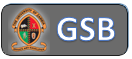 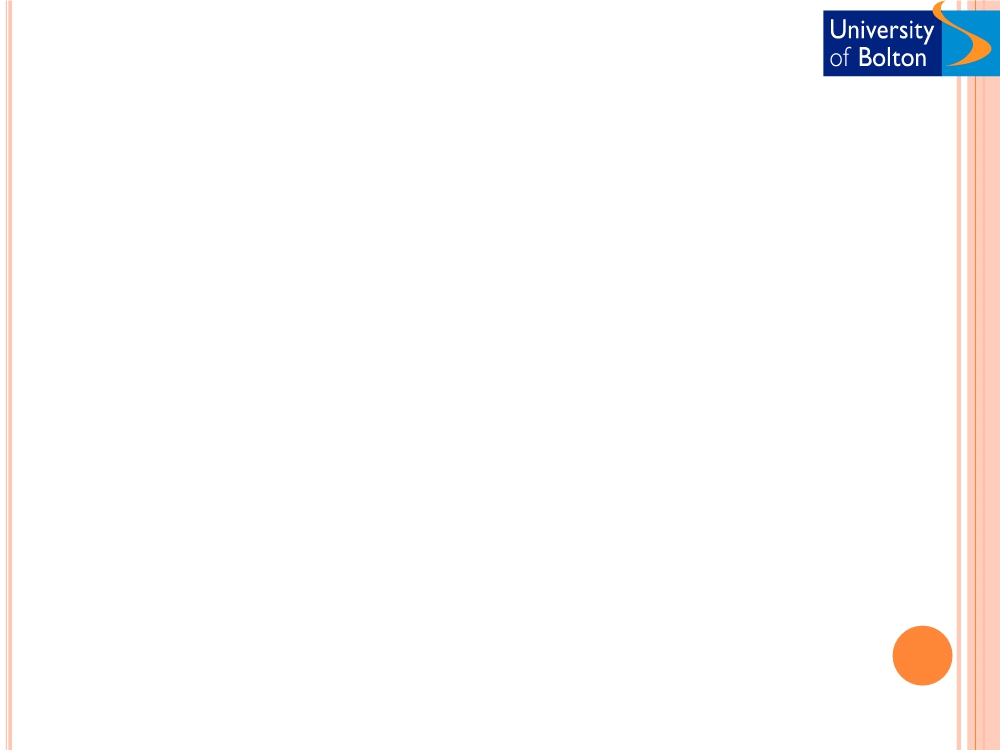 E-business strategyassessment
  The continuous evaluation of progress toward	the organisation‟s strategic goals, resulting in
corrective action, and if necessary, strategy
reformulation
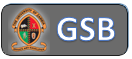 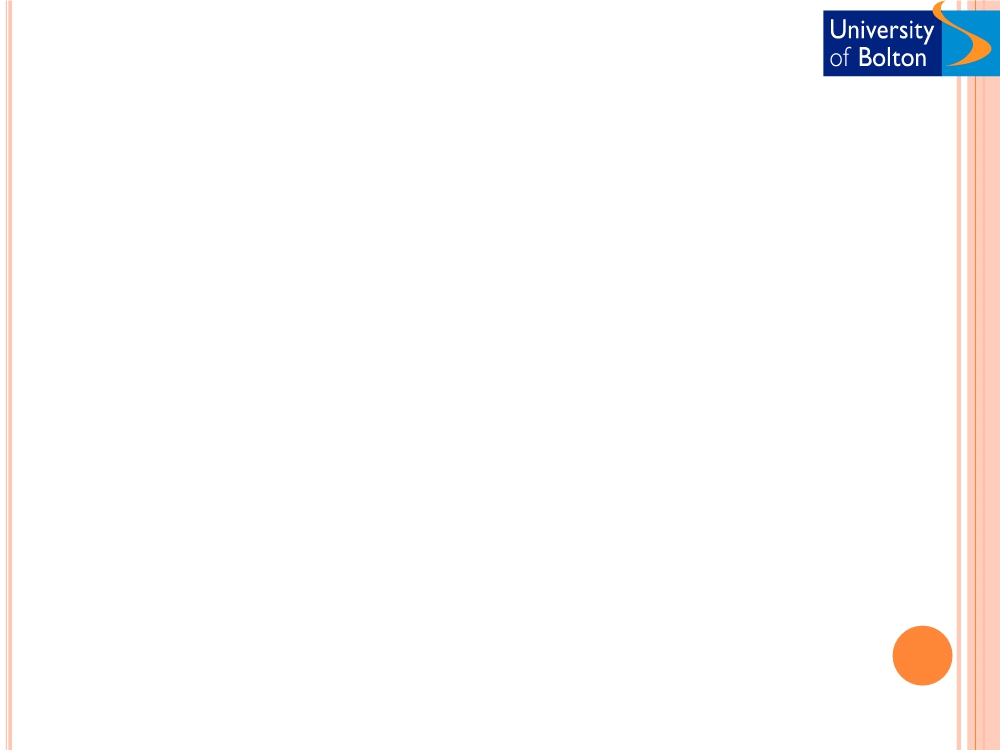 STRATEGY ASSESSMENT
  Objectives
   Measure the extent to which the e-business strategy and ensuing projects are	performing against the planned deliverables
   Assess the viability of the developed strategy in the current business environment
    Considerable time gap may exist between the strategy development and implementation phases
   Reassess the initial strategy to address the drawbacks and improve the future	planning and performance
   Identify the failed projects and determine the reasons to avoid such failures in	future
  Metrics
A metric is a specific, measurable standard against which actual performance is measured.

    Metrics assist in assessing progress
    Communicating the strategic goals through targets
   Each company measures success or failure by a different set of standards and	metrics
   E.g. Skype… performance may not be just revenues. Customer No‟s  may be highly	important
  Strategy assessment  tools
   Balance scorecard
   Web Analytics
   Return on Investments (ROI)
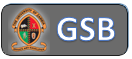 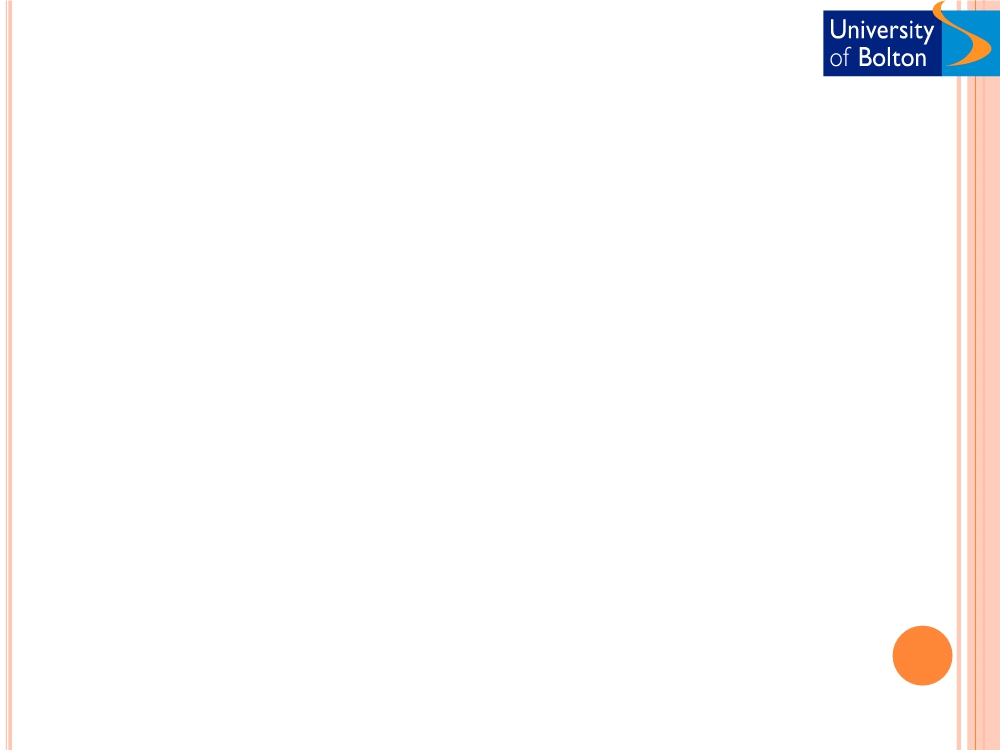 STRATEGY ASSESSMENT CON‟T
 Balanced score card
 An adaptive tool that assesses organisational
progress toward strategic goals by measuring
performance in a number of different dimensions.
 Developed by Prof. Robert S. Kaplan and Dr David P.	Norton, at the Harvard Business School.
 To balance the narrow financial measurement perspectives Assesses organisation in a comprehensive manner
 Seeks more balance by measuring four areas
 Finance
(priority for an established company)
 Customers
(Start-up firm)
 Business processes
(Firm targeting cost reduction)
 Learning and growth
(Firm in a highly competitive
industry)
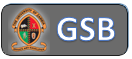 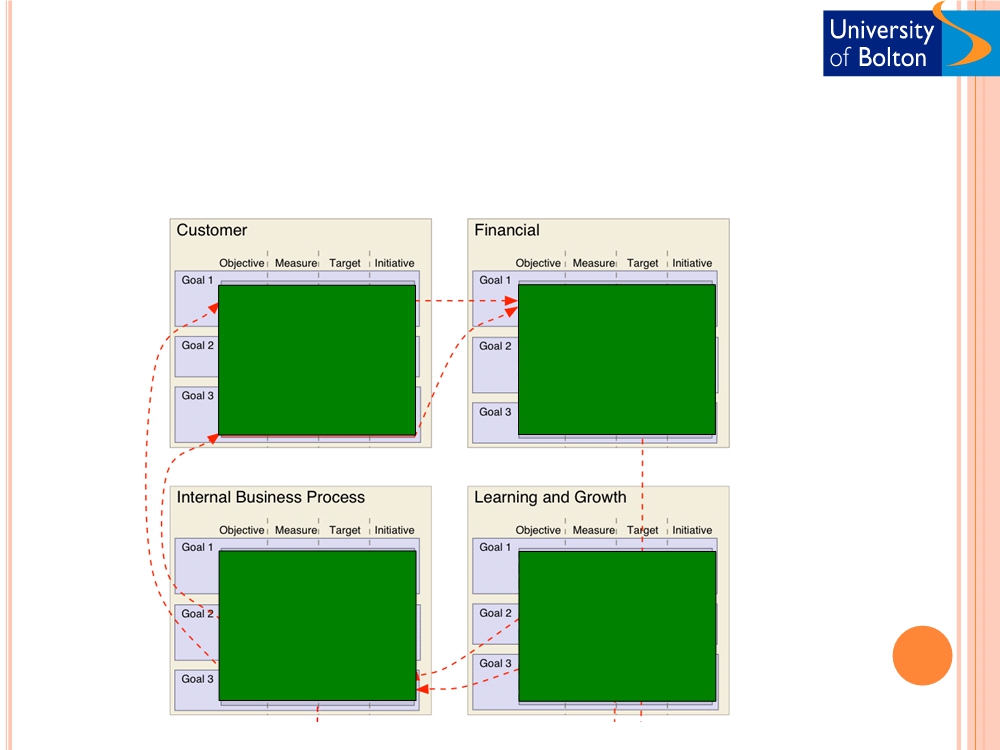 BALANCED SCORECARD CON‘T
Improve customer
Achieve e-business sales	revenue growth of 45%
satisfaction levels
by 30% (on last year)with in next 9 months
(YOY)  by making	further investmentsin key growth areas
through call centre	optimisation
Develop and introduce	at least 2 innovativeproducts in key growth
Reduce product service	delivery costs by 5%
in next one year byoptimising inventory
markets and improve	employee retention
processes andexternal logistics
by promotingcontinuous learning
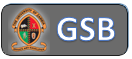 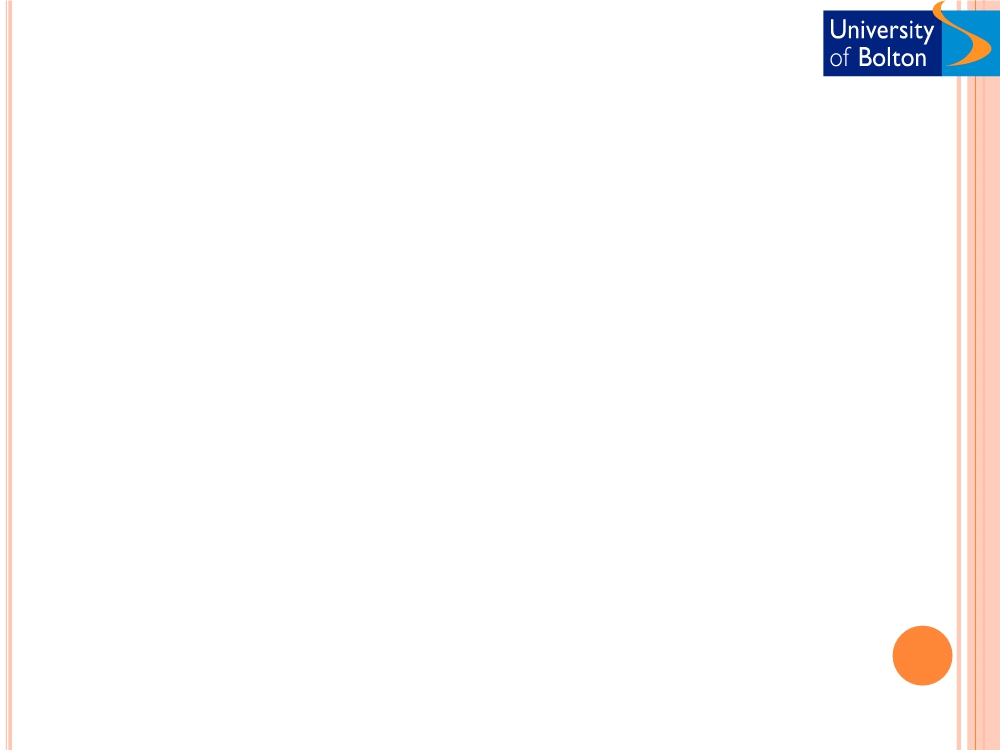 WEB ANALYTICS
 Tracking website visitor behaviour to discover
interactions between a site‟s content , design, and
visitor‟s activities.
  Analysis of click stream data
  Assessment of website‟s effectiveness towards goals and objectives		 Navigation
 Design
 Content etc.
  Interaction of customers with various web pages		 Most visited
 Time spent etc.
  Source of visitors (search engines, third-party websites etc.)  Conversion of a visitor to a customer
  Web analytic tools:    Google Analytics, webtrends.com, clicktracks.
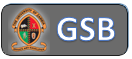 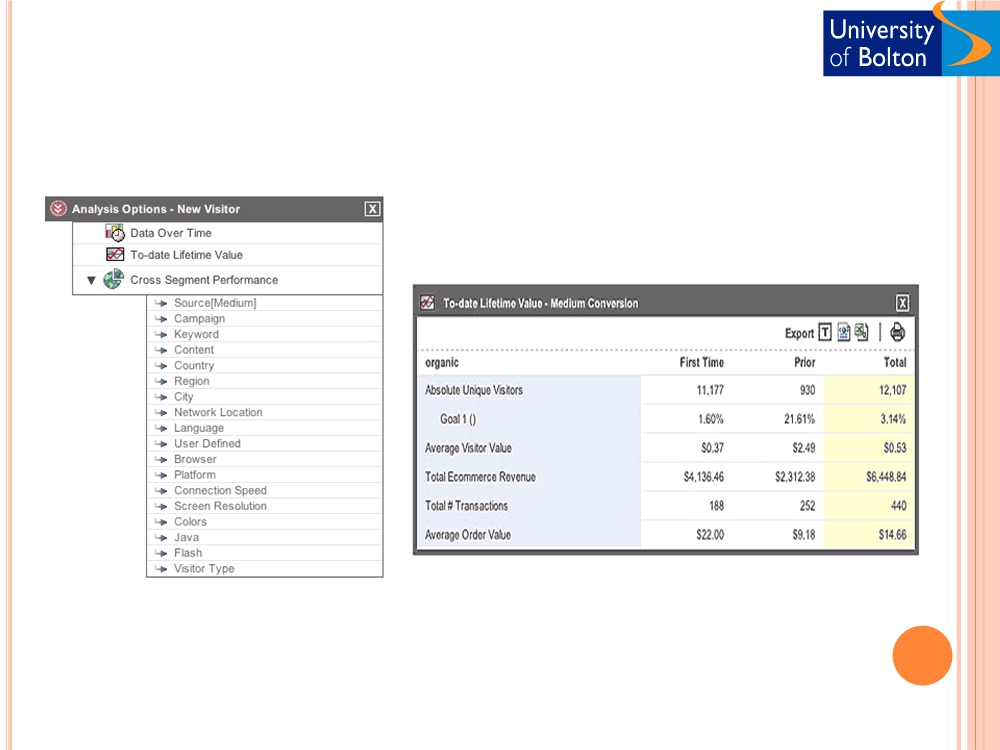 WEB ANALYTICS CON‟T
(Ref. Google Analytics)
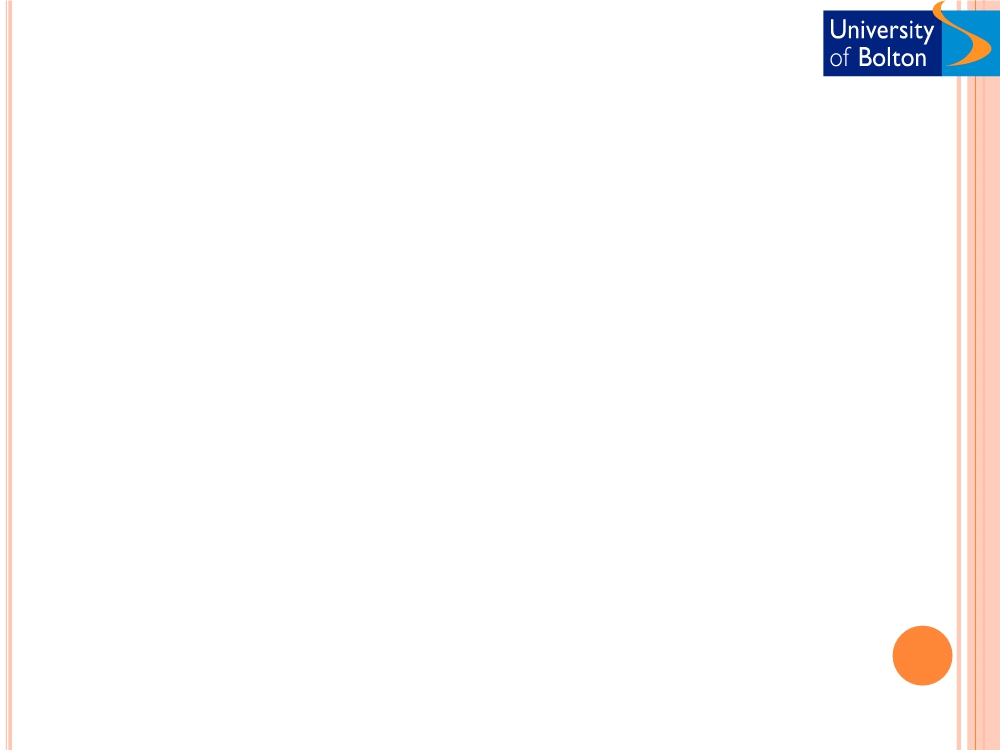 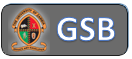 Return on Investments (ROI)
  Before funding an initiative, managers use ROI	analysis to determine which projects merit	funding.
  They may revisit ROI at the end of the project to measure	actual performance.
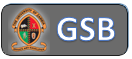 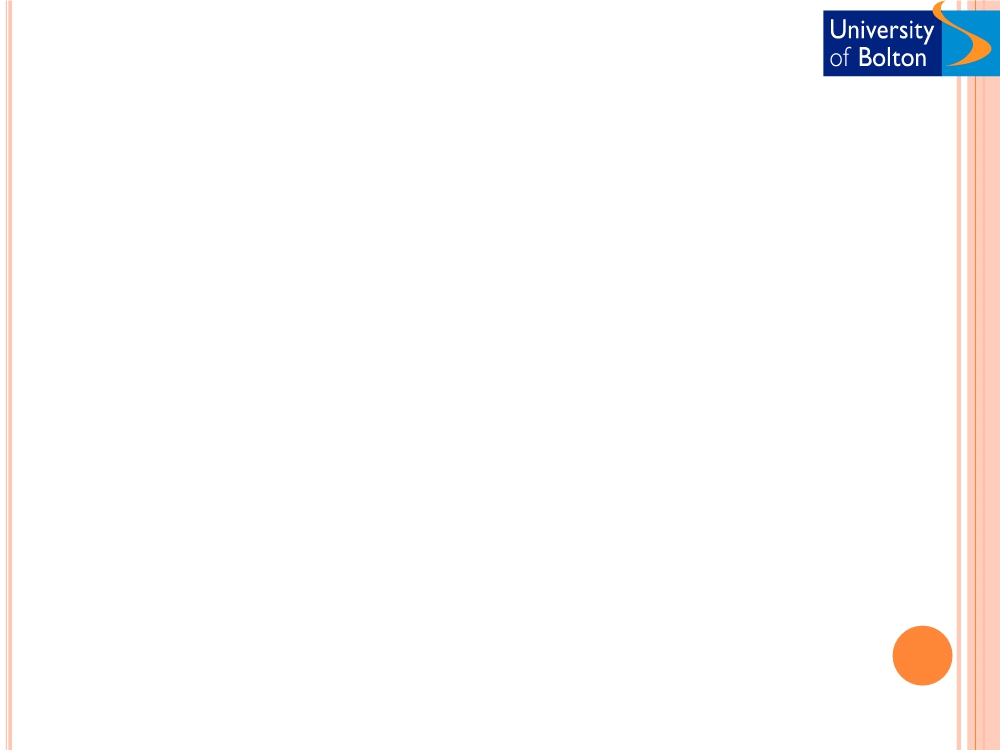 STRATEGY IMPLEMENTATION ISSUES
  Application development
   Choosing an appropriate route for developing applications can be an important	challenge during the implementation phase (Internal development/ external	vendor/ ASP/ Hosting?)
  Business partners/ alliances
   Business partner‟s (technology vendors, ASP‟s, etc.)  strategies and motivations	can also impact the strategy implementation.
   Customers of Peoplesoft can face problems after Oracle‟s takeover   Paypal and Google turning competitors
   Cooperation at strategic and/or operational levels may be needed to implement	certain e-business strategies
   Development of complex e-business applications		  CNN and Yahoo search
  Cisco and Computer Associates  Yahoo and Reuters
  Business Process Reengineering
   Implementing an e-business strategy may need
   Modifying  existing processes or
   Introducing new processes
   Poses challenges such as redesigning the organisational structures, resource	allocation, business operations etc.
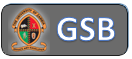 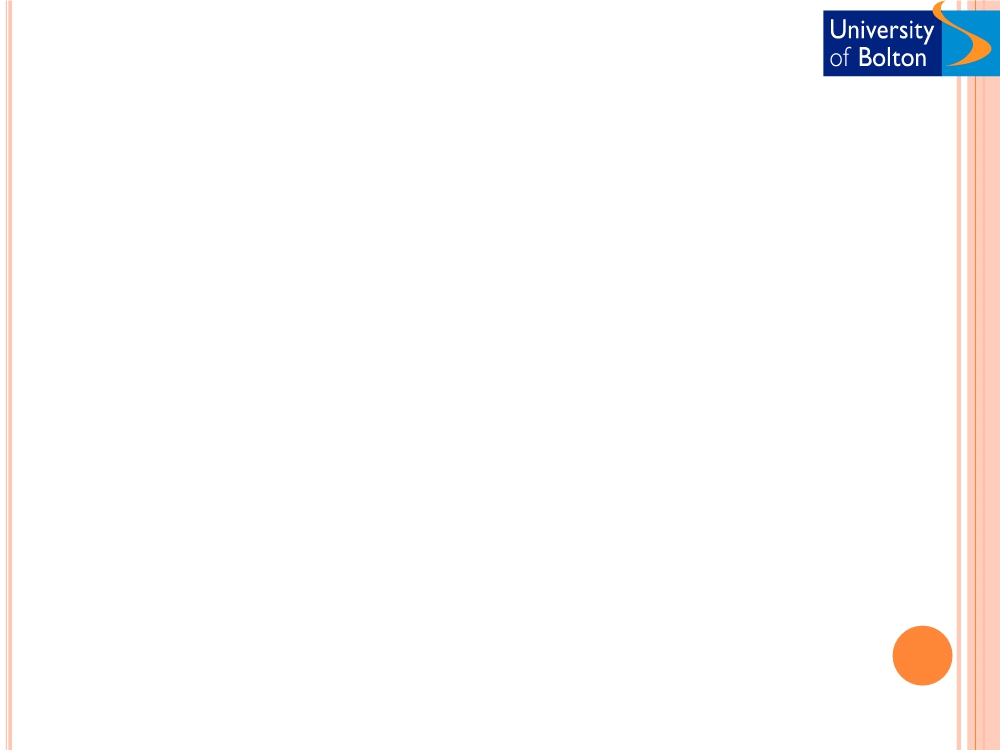  Activity and discussion
    Formulate an e-business strategy (for your organisation or a case) using the following  approaches . Enlist	various e-business alternatives and determine the best opportunity.
  BCG growth-share matrix
- Group 1
  Return on Investment (ROI)
- Group 3
  GE Multifactor business portfolio matrix
- Group 5
  Road mapping
- Group 6
    Identify complexities/ challenges which may arise in your (or a case) organisation during the e-business	strategy implementation phases. Consider various approaches and issues discussed.
   Group 2
    Identify complexities/ challenges which may arise in your (or a case) organisation during the e-business	strategy assessment phase. Consider various approaches and issues discussed.
  Group 4
 References
Chen, S. (2001) ―Strategic management of e-business‖, John Wiley.

Papazoglou, P.M. and Ribbers, PM.A.(2006) ―e-Business: Organisational and technical foundations‖, John Wiley.

Turban et al (2006) ― Electronic commerce - a managerial perspective‖, Prentice Hall..

Porter, M. (2001) "Strategy and the Internet", Harvard Business Review, March 2001.

Porter, M. (1980) "Competitive Strategy", The Free Press, New York, 1980.
